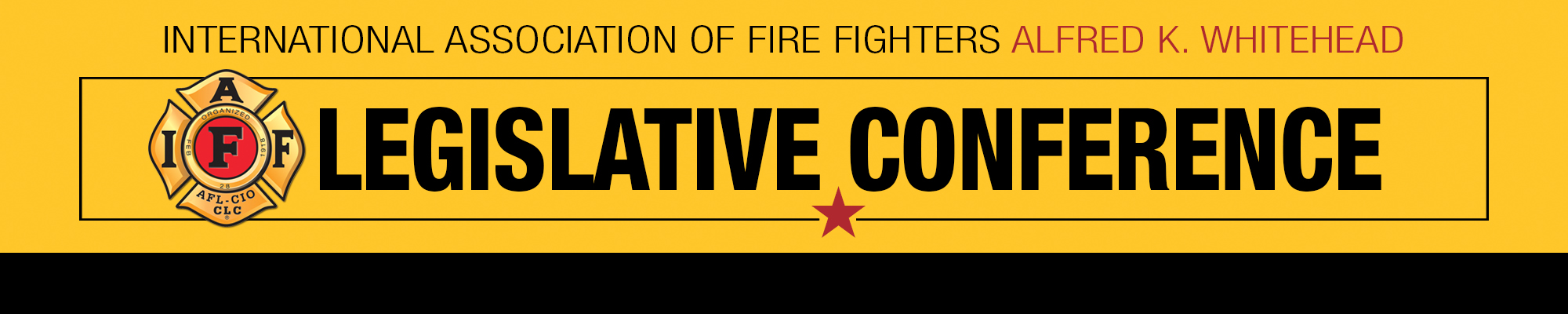 The Fire Fighter and EMS Employer-Employee Cooperation Act (H.R. 2586/S. 2178)
Presenter: Evan Davis

March 7, 2022
ISSUE HISTORY
20 + years in Congress
Numerous convention resolutions
2007 – Passed in House (314-97), failed in Senate
2019 – House hearing on the bill
2021 – Current version of the bill introduced and building momentum in the House and Senate
Legislative Conference | Washington, DC
WHAT IS THE COOPERATION ACT?
Provides workplace rights to fire and EMS personnel. 
Focuses on providing basic collective bargaining rights while protecting states’ rights.
Does not interfere with right to work laws.
H.R. 2586 - Congressman Dan Kildee (D-MI) and Brian Fitzpatrick (R-PA) 
S. 2178 - Senator John Hickenlooper (D-CO)
Legislative Conference | Washington, DC
THE COOPERATION ACT PROTECTS:
Legislative Conference | Washington, DC
THE COOPERATION ACT DOES NOT…
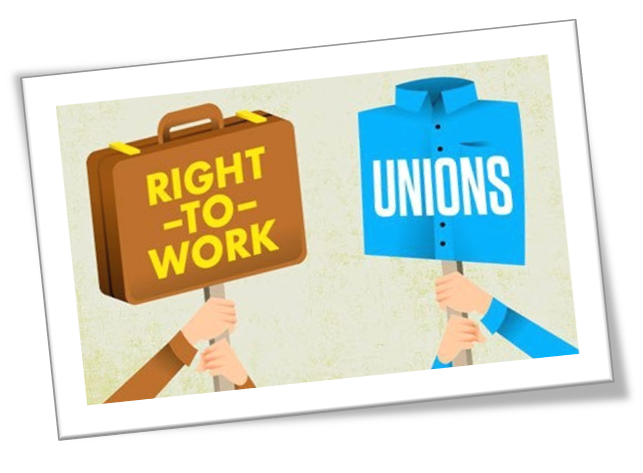 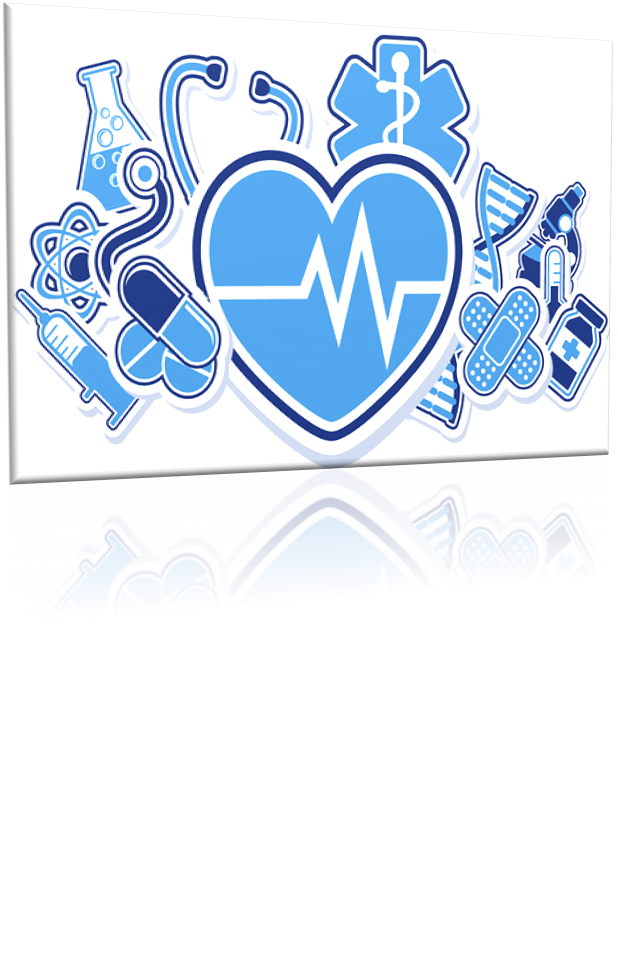 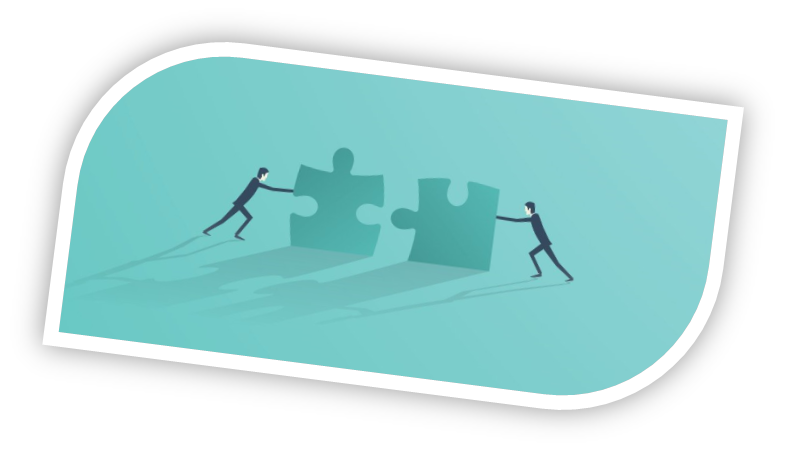 Legislative Conference | Washington, DC
OTHER COMPONENTS
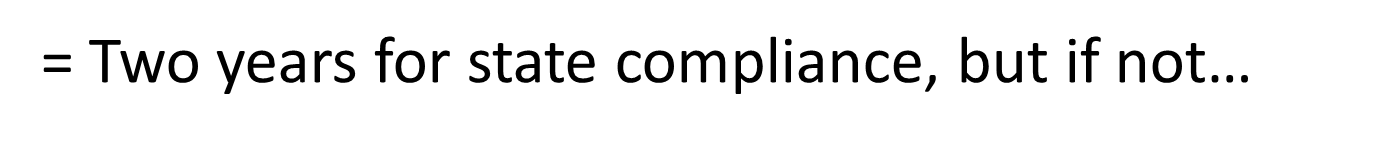 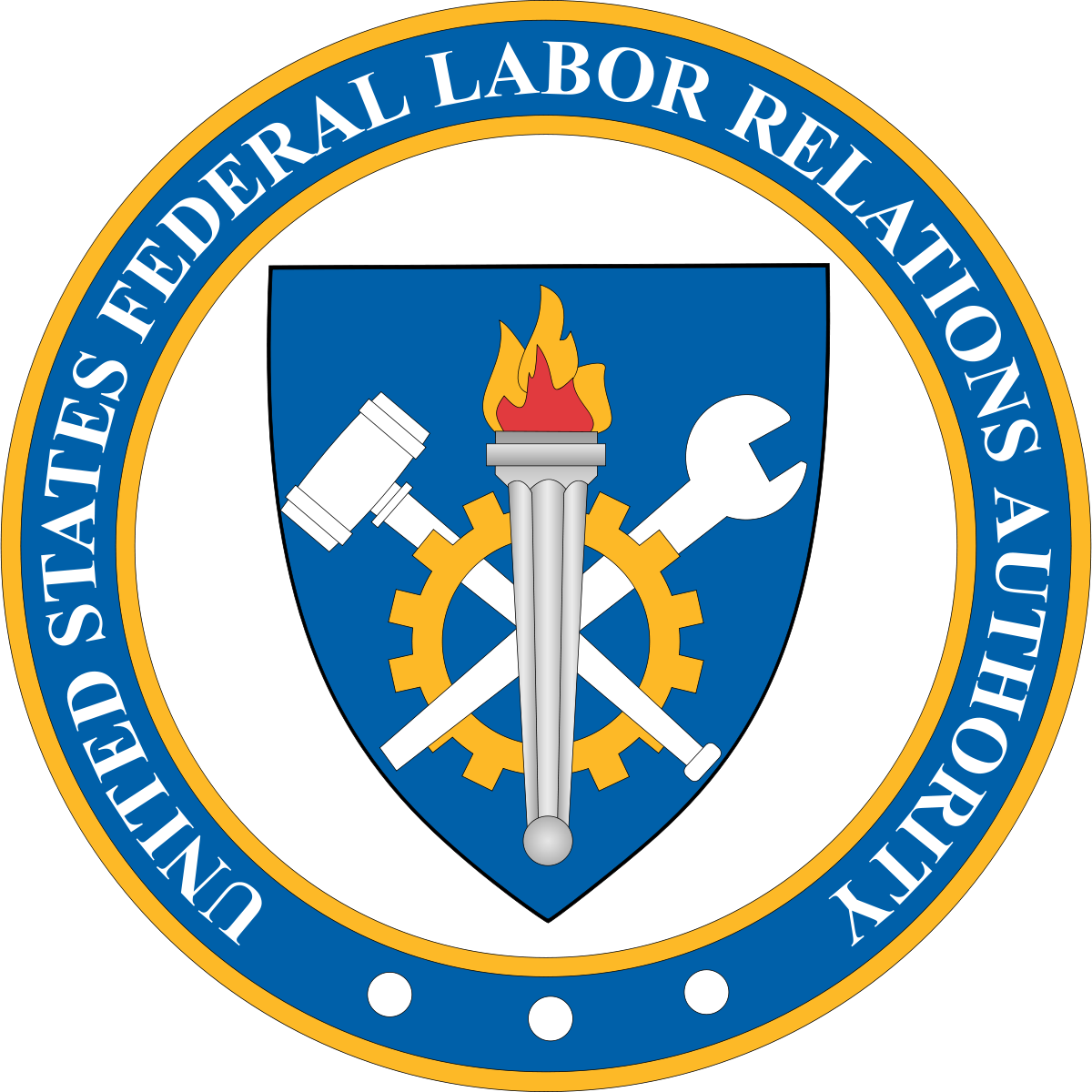 …the FLRA can step in and administer
Legislative Conference | Washington, DC
HOW DO WE TALK ABOUT CB?
Collective bargaining is the process in which people, through their unions, negotiate contracts with their employers to determine: 
Wages 
Benefits 
Hours and leave 
Health and safety policies
Collective bargaining is a way to solve workplace problems.
Legislative Conference | Washington, DC
HOW DO WE TALK ABOUT CB?
FAIRNESS
Congress has provided this right for many other sectors
Fire fighters risk their lives and should have the same rights as workers in the private sector.
PUBLIC SAFETY
Keeping the public safe, acquiring the tools necessary to do the job, retain talent, and establish safe working conditions.
NATIONAL SECURITY 
Fire fighters work across state borders to respond to biological threats, natural disasters, wildland fires, and other emergencies.
Congress must ensure the staffing and preparedness of fire departments.
Legislative Conference | Washington, DC
COMMON OPPOSITION
Legislative Conference | Washington, DC
COMMON OPPOSITION
Legislative Conference | Washington, DC
SUPPORT FOR THE COOPERATION ACT
Legislative Conference | Washington, DC
DO YOUR MEMBERS SUPPORT IT?
Before talking with your Members of Congress, check if they have cosponsored the bill

Visit the Legislative Conference website for a list of cosponsors
https://www.iaff.org/legcon22/#lobbying-materials
Legislative Conference | Washington, DC
THE ASK
Ask your member to cosponsor the Cooperation Act.
Tell House Leadership to give H.R. 2586 a vote on the floor this year.
Share your stories. Describe how having a seat at the table has improved safety and performance, particularly during a pandemic.
Reference the issues book and supporting materials for additional info to help make your case.
Legislative Conference | Washington, DC
KEY CONTACTS
House:  H.R. 2586

To cosponsor, offices should contact Hannah Jenuwine with Representative Kildee:  Hannah.Jenuwine@mail.house.gov or James Longley with Representative Fitzpatrick:  james.longley@mail.house.gov

Senate:  S. 2178

To cosponsor, offices should contact Mike Waske with Senator Hickenlooper:  michael_waske@help.senate.gov
Legislative Conference | Washington, DC
TOP TARGETS
HOUSE (H.R. 2586)
All members 
Past cosponsors
Education and Labor Committee members
SENATE (S. 2178)
Health Education and Labor Committee members 
Past cosponsors 
All members
Legislative Conference | Washington, DC